What does senatorial courtesy apply to, what is it?
“senatorial courtesy" refers to a tacit (unwritten, unofficial, and nonbinding political custom) agreement among senators not to vote for any presidential nominee who is opposed by the senators from the nominee’s home state.  This is regarding Federal District Court Positions.
What is precedent?

 Previous court ruling of a similar nature.  It is a principle or rule established in a previous legal case that is either binding on or persuasive for a court or other tribunal when deciding subsequent cases with similar issues or facts.
3.	What is judicial restraint?
When a judge interprets the Constitution according to the Framers original intention.  Very strict view.  This encourages judges to limit the exercise of their own power. It asserts that judges should hesitate to strike down laws unless they are obviously unconstitutional, though what counts as obviously unconstitutional is itself a matter of some debate.
4.  How many justices are on the SC today?
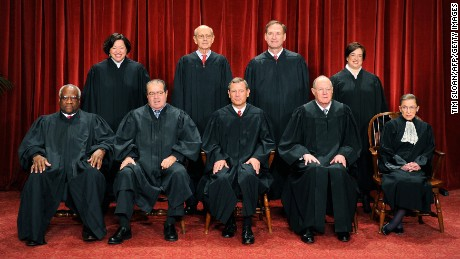 5.	What is the difference between a civil and criminal charge?
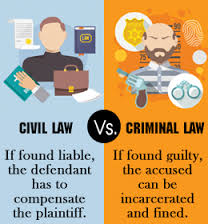 Criminal charge-you can go to jail, and the state is who is pressing the charges, Civil- is person v. person or corporation v. person etc. it is generally about money or specific performance.
6.  Which court serves as the trial court at the federal level?  The Federal District Courts
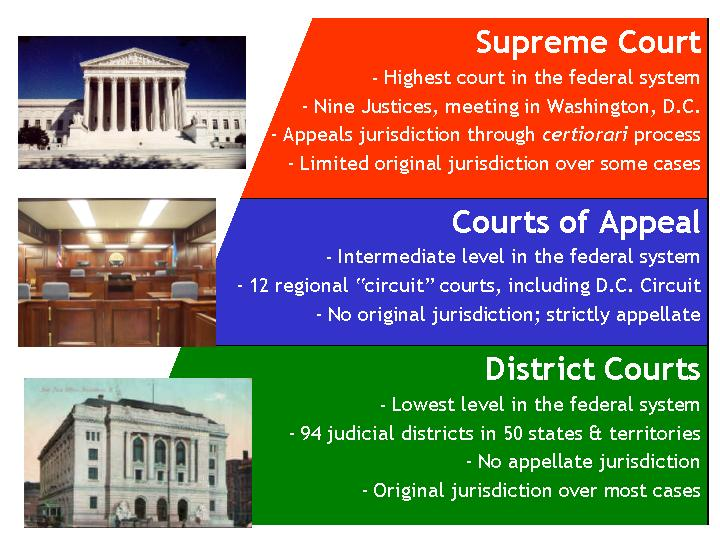 7.	What is appellate jurisdiction?
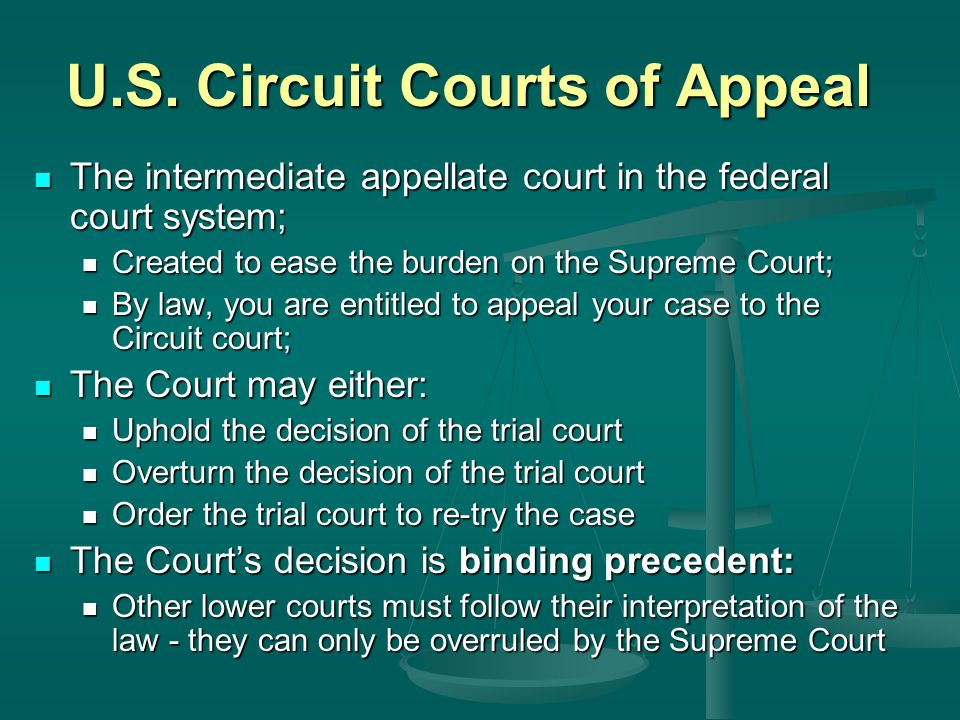 The type of jurisdiction that is held by a court to review the proceedings of a lower court.
8.	Who makes the legal complaint in a court proceeding?
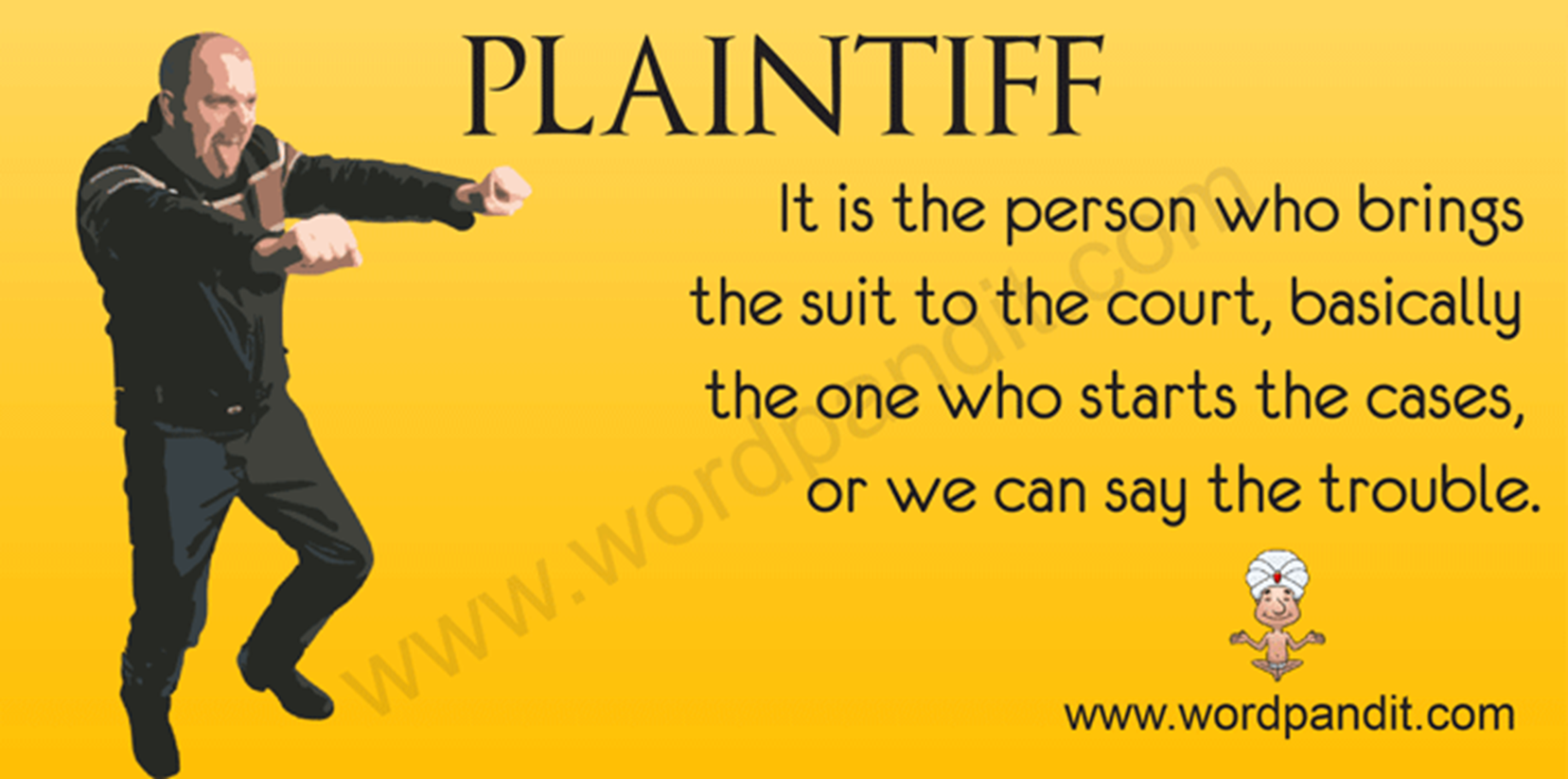 9.	What is exclusive jurisdiction?
When only 1 court has the sole right to hear a case.
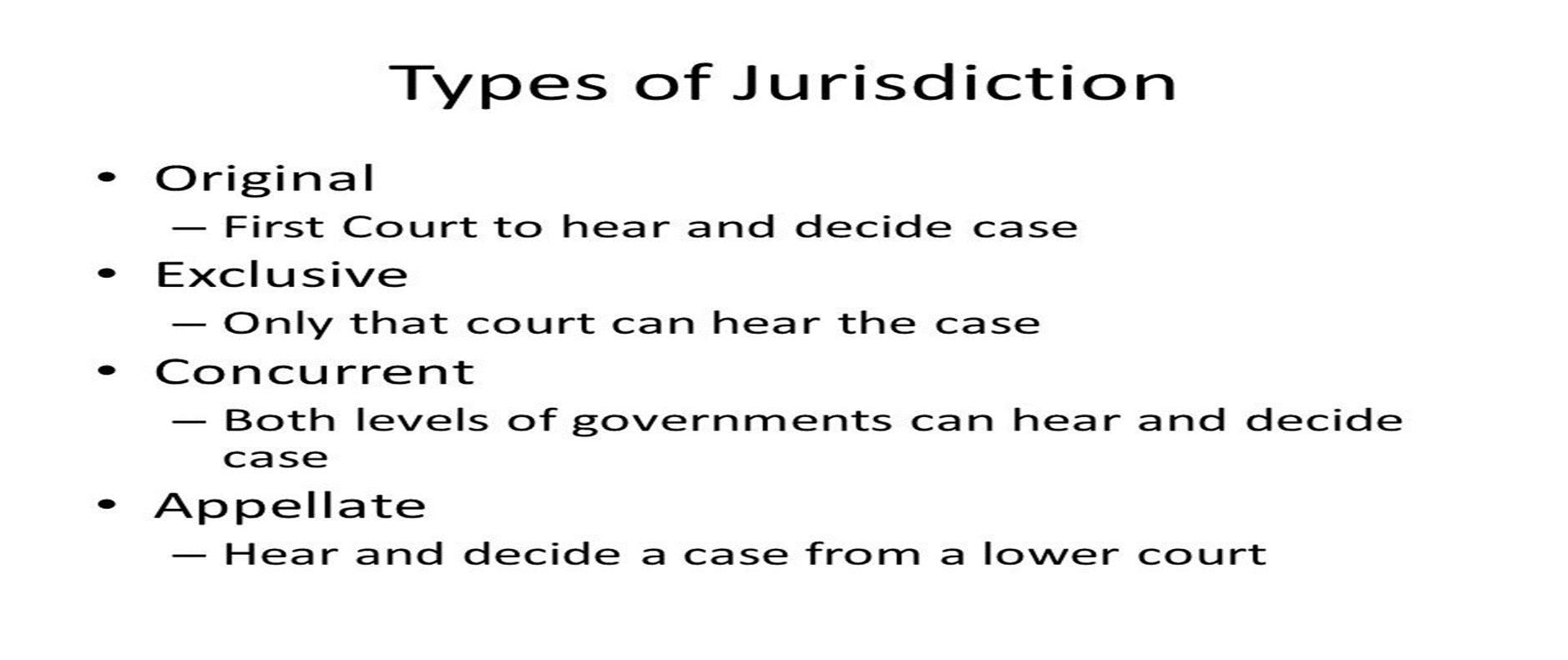 copyright cases, admiralty cases, lawsuits involving the military, immigration laws, and bankruptcy proceedings.
10.	What courts hear the majority of the cases in the US?
State Courts
What are briefs?
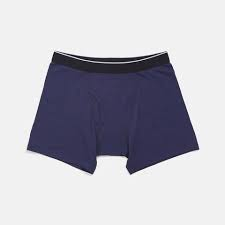 a written legal argument presented to an appellate court. Its purpose is to persuade the higher court to uphold or reverse the trial court's decision. Briefs of this kind are therefore geared to presenting the issues involved in the case from the perspective of one side only.
Who files an appeal?
Appellant

Person who was not “happy” with the outcome of the trial court.
13.	Who provides security at federal courthouses?
US Marshall Service
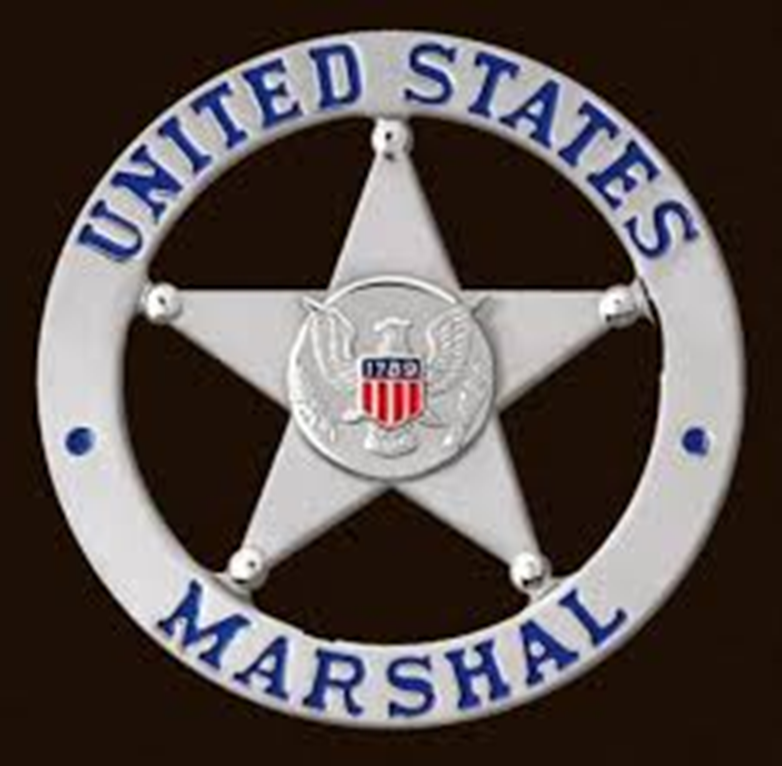 14.	What is the US attorney's job?
To represent the US in court.
15.	Know the differences between misdemeanor and felony.
Misdemeanors are minor offenses, punishable by less than 1 year in jail, a felony is a more serious charge, punishable by > 1 yr in prison.
ONE YEAR
MISDEMENOR
FELONY
16.	How long does a Article III judge serve?
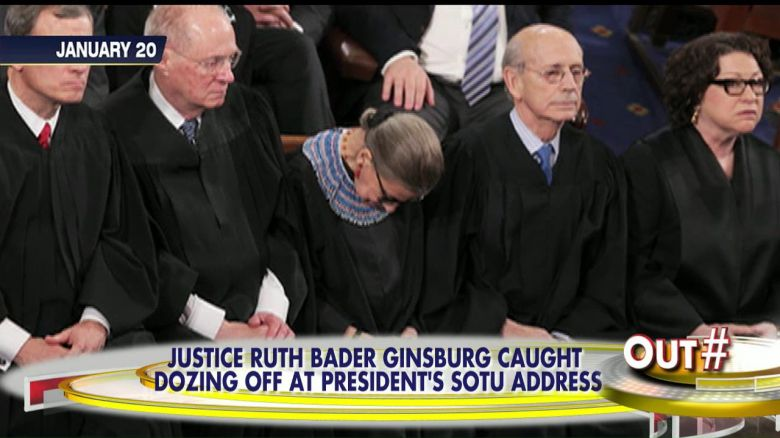 William Orville Douglas was nominated by friend Franklin Roosevelt. At 40 years old he was the second youngest Supreme Court justice in U.S. history, and he would serve for the next 36 years, 209 days from April 17, 1939 to November 12, 1975.
17.	What is the main job of a federal district court judge?
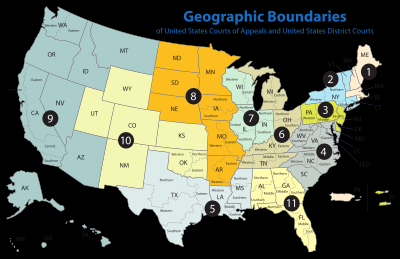 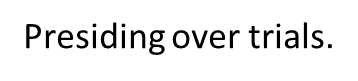 They are known as the work horses because they deal with most of the court cases. Both civil and criminal cases are filed in the district court, which is a court of law, equity, and admiralty.
What is bankruptcy?
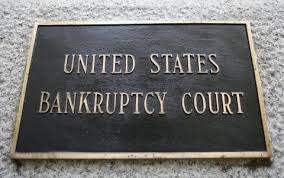 When a person or company uses a legal process to receive court protection and assistance in settling their debts when they cannot pay their bills.
19.	How does congress and the states check the federal judiciary?
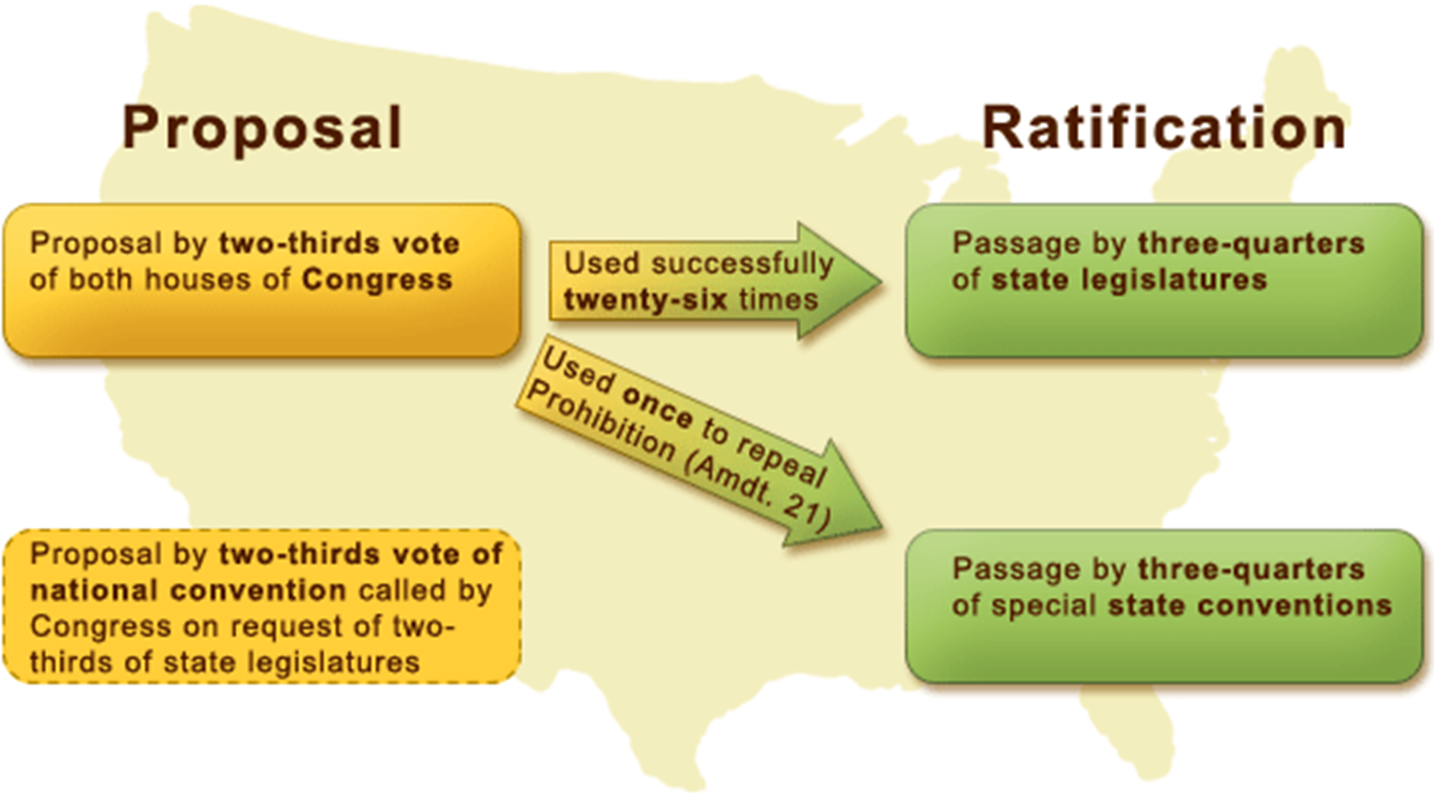 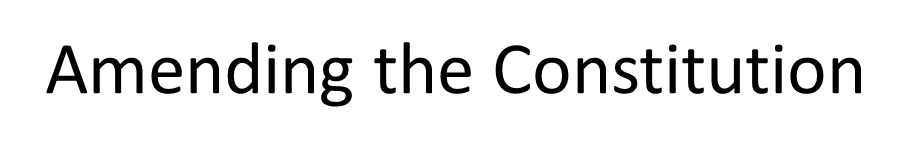 20.	Why did the founding fathers make the federal judgeships permanent?
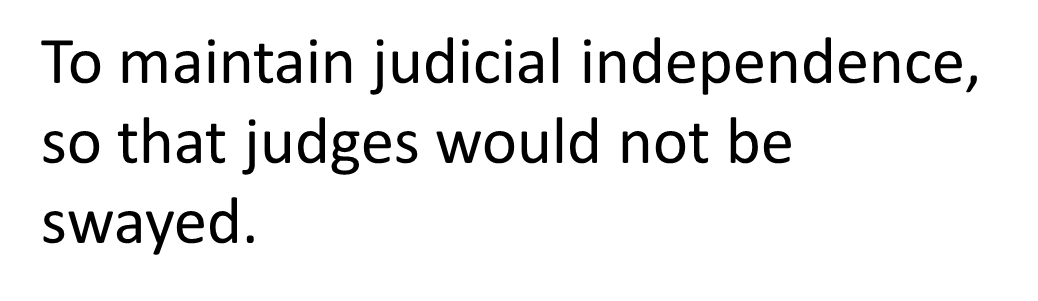 21.	What is sovereign immunity?
The US status as a nation that cannot be sued unless it agrees to be.
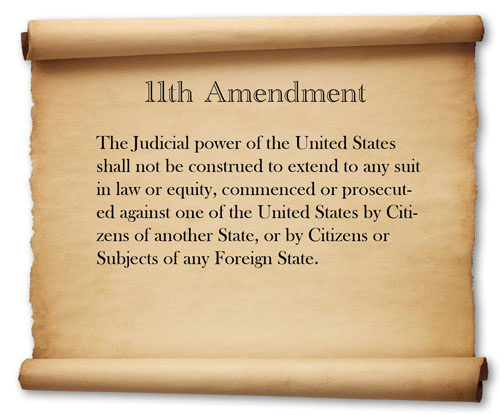 What court handles prosecution of military members for military matters? 


All participants are military
Only requires a 2/3 vote to find guilt
Only involves violations of military law
Court martial
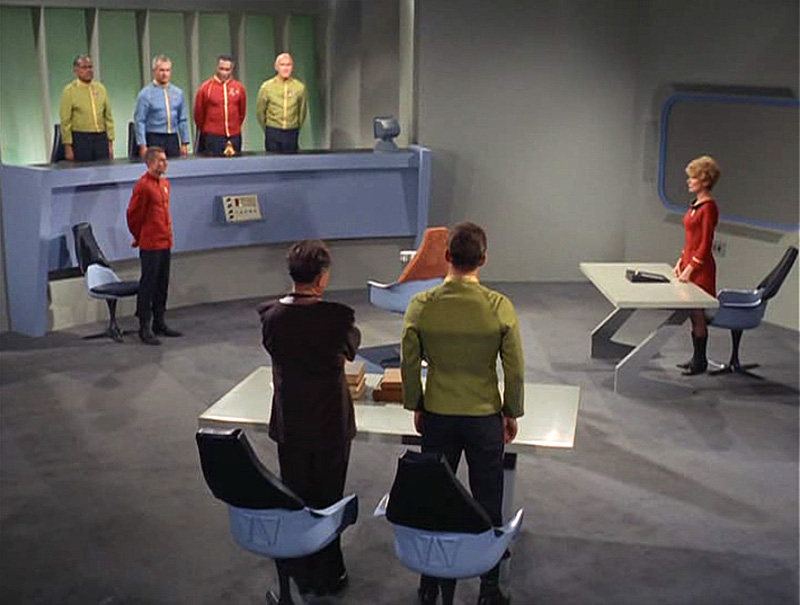 23.	What were the military commissions created by Bush after 9/11?
President George W. Bush and his response to the September 11, 2001 terrorist attacks on the United States. Days after the attacks, Bush demanded that the Taliban government in Afghanistan turn over Osama Bin Laden and shut down Al-Qaeda training camps. When the Taliban refused, Bush ordered strikes on the country. After hundreds of enemy combatants were captured on the battlefield in Afghanistan, in the U.S., and around the world, the question of how detainees in the War on Terror should be treated became problematic. Were accused terrorists criminals, or were they illegal combatants (aggressors guilty of breaking laws of war)? Bush’s answer to that question—that they were illegal combatants not entitled to due process protections of U.S. law, but who should be subject to Military Tribunals
Were struck down by the SC.
In 2004, the Supreme Court held in Hamdi v. Rumseld that
 habeas corpus did not depend on citizenship status. 
The President responded by convincing the Republican-led
 Congress to pass the Military Commissions Act of 2006, 
which addressed wartime conditions when  habeas corpus
 did not apply to alien enemy combatants. The Court found the Military Commissions Act of 2006 to be an unconstitutional suspension of habeas corpus. Enemy combatant detainees at Guantanamo were entitled to the Fifth Amendment’s protection of due process.
24.	What SC case gave the court judicial review?
Marbury v. Madison
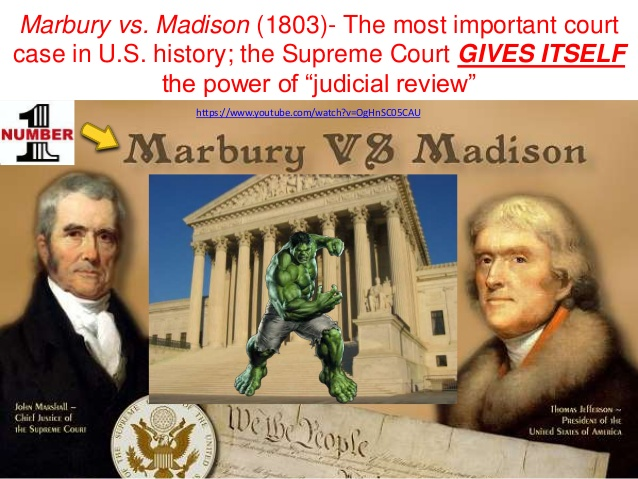 25.	What court stated that Congress lacked the power to outlaw slavery in the territories?
Dred Scott v. Sandford
In Dred Scott v. Sandford (argued 1856 -- decided 1857), the Supreme Court ruled that Americans of African descent, whether free or slave, were not American citizens and could not sue in federal court. The Court also ruled that Congress lacked power to ban slavery in the U.S. territories. Finally, the Court declared that the rights of slaveowners were constitutionally protected by the Fifth Amendment because slaves were categorized as property.
26.	After the Civil War how did the SC view economic regulation?
Was an assault on property rights.
From the Civil War to the 1930s, the Supreme Court was primarily occupied with economic regulation by government.
27.	What was FDR's reason for wanting to "pack" the SC?
So the New Deal programs would survive constitutional challenge.
the "Four Horsemen" (Justices James McReynolds, Pierce Butler, George Sutherland, and Willis Van Devanter) mostly opposed New Deal programs proposed by President Franklin D. Roosevelt. The liberal "Three Musketeers" (Justices Harlan Stone, Benjamin Cardozo, and Louis Brandeis) generally supported the New Deal. Two justices (Chief Justice Charles Evans Hughes and Justice Owen Roberts) stood in between.  By the 1939 term, Roosevelt had moved the Court to a more liberal position by appointing four new justices including strong liberals
28.	Who was the chief justice of the SC during its liberal era?
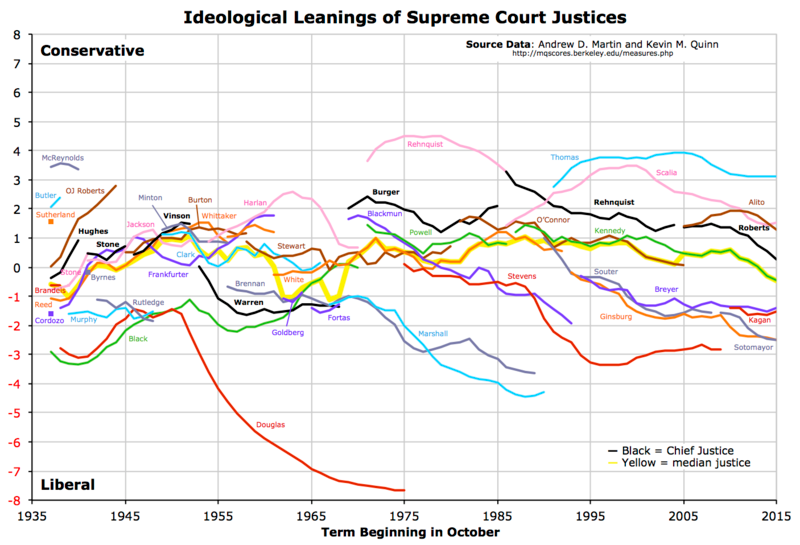 Earl Warren
Among the Warren Court's most important decisions was the ruling that made racial segregation in public schools unconstitutional.  Brown v. Topeka Board of Education
29.	What SC case held that schools could not prevent students protesting the Vietnam War?
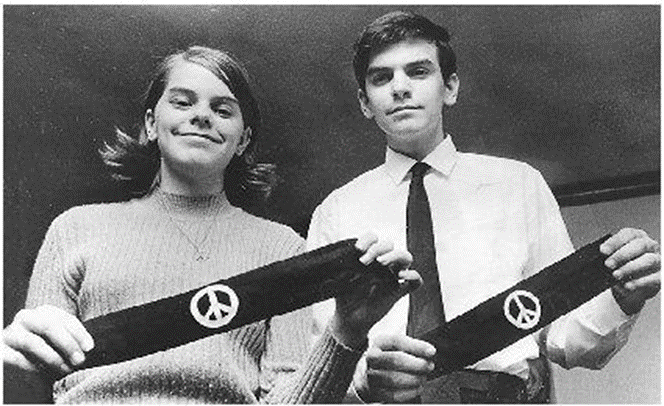 Tinker v. Ohio
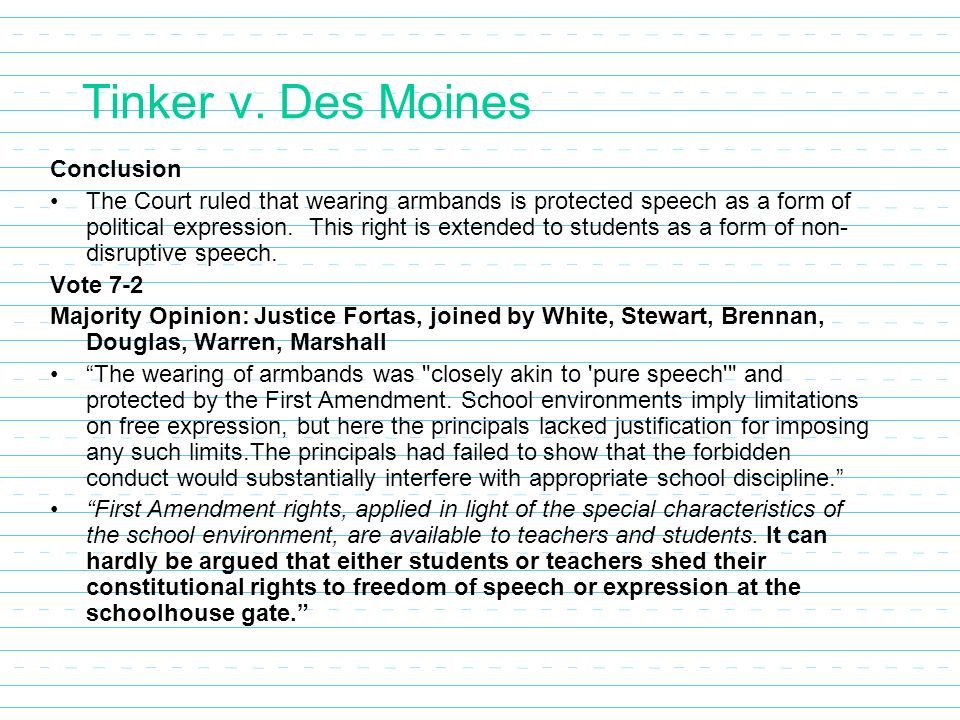 2/24/2005 A Missouri high school prohibits a student from wearing a gay pride t-shirt at school. A San Diego high school prohibits an anti-gay t-shirt from being worn. Free speech rights of students expressed in what they wear to school is putting Tinker v Des Moines and a student's freedom of expression back into the news.
30.	Where what court do most SC cases come from?  Same as 34.
Federal Court of Appeals
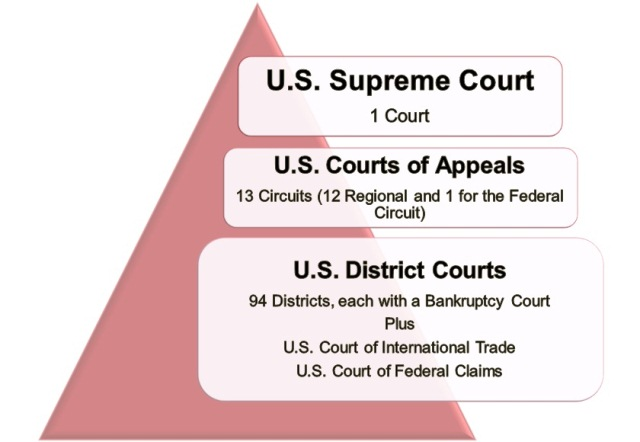 31.	What is a writ of certiorari?
Request to SC to review the ruling of a lower court.
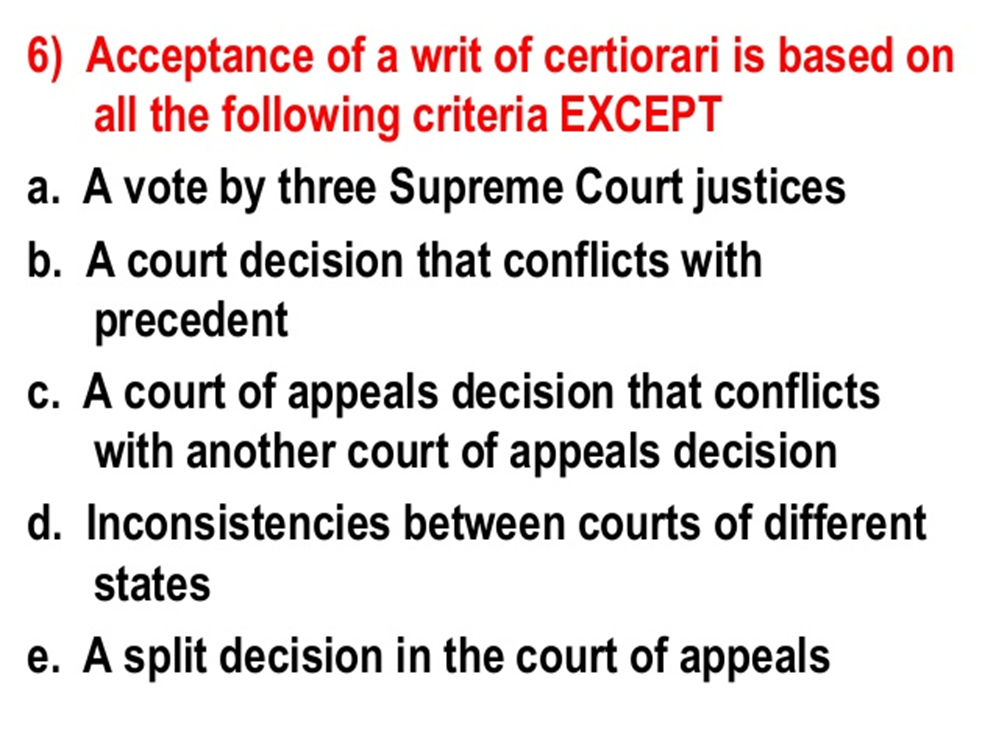 32.	What do SC justices do after reading the briefs?
Listen to oral arguments
Cameras are not allowed in Supreme Court proceedings-
so no pics…except
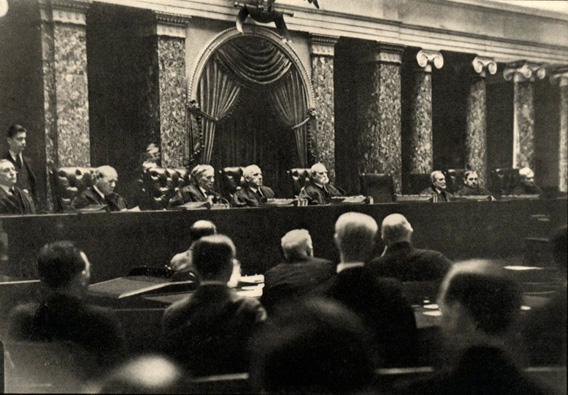 1932
33.	What is a majority opinion?
One agreed to by at least 5 justices
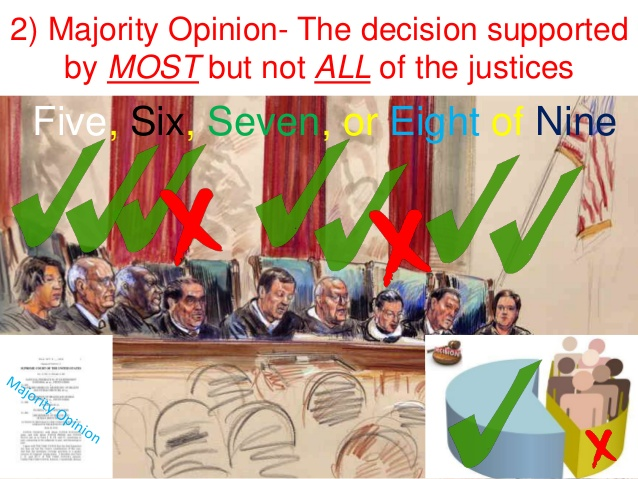 34.	What type of cases make up the major part of the SC case load?
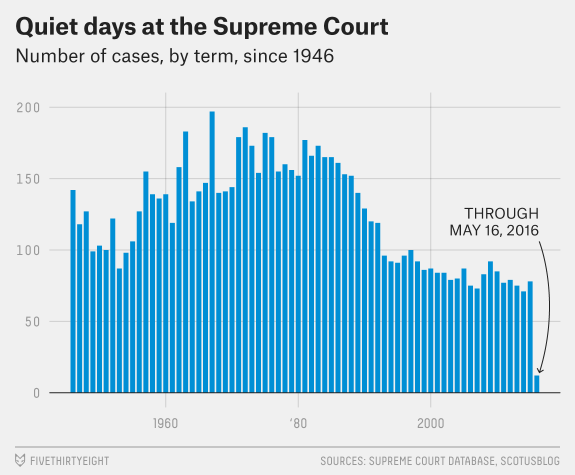 Appeals
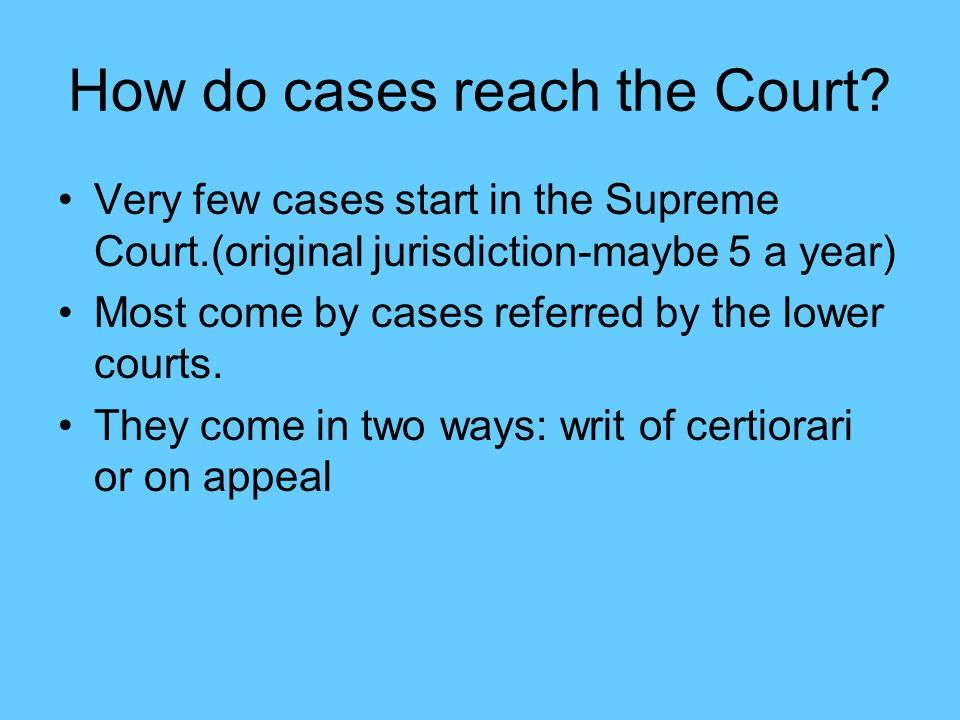 35.	Who holds the power to impeach a federal judge?
Congress, Article III federal judges are appointed to life terms
 while serving "during good Behaviour," as stated
 in Section 1 of Article III of the United States Constitution.
15 Federal Judges have been impeached. 8C, 4A, 3 Resigned
Mental instability and intoxication on the bench (1803)
Abuse of contempt power and other misuses of office
 Improper business relationship with litigants
Convicted: By the Senate and removed from office on January 13, 1913.
Income tax evasion and remaining on the bench following a criminal conviction
Perjury and conspiring to solicit a bribe
Accepting bribes and making false statements under penalty of perjury (2010)